Äthiopienreise August 2019undWasserprojekt für Yanbeli
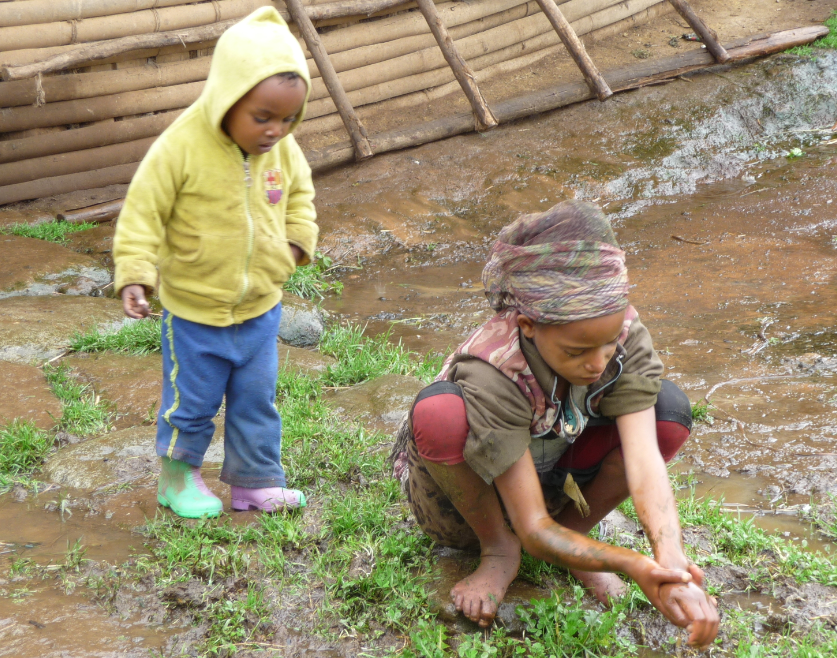 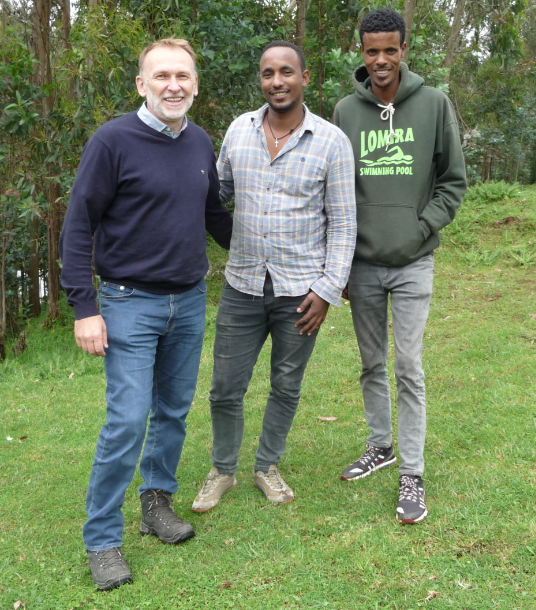 Äthiopienreise August 2019
Regenzeit in Äthiopien
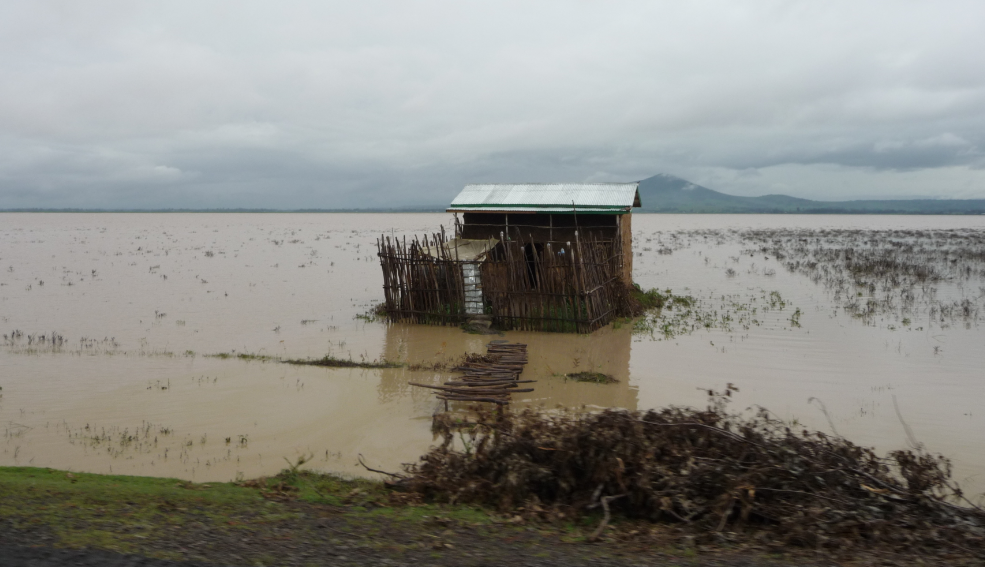 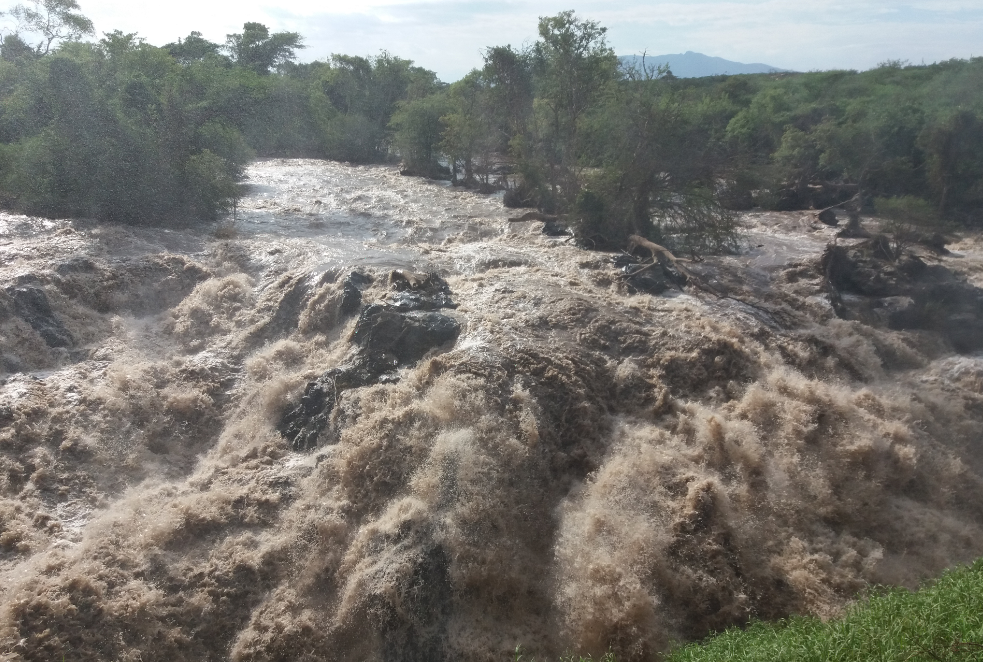 2
Äthiopienreise August 2019
Regenzeit in Äthiopien
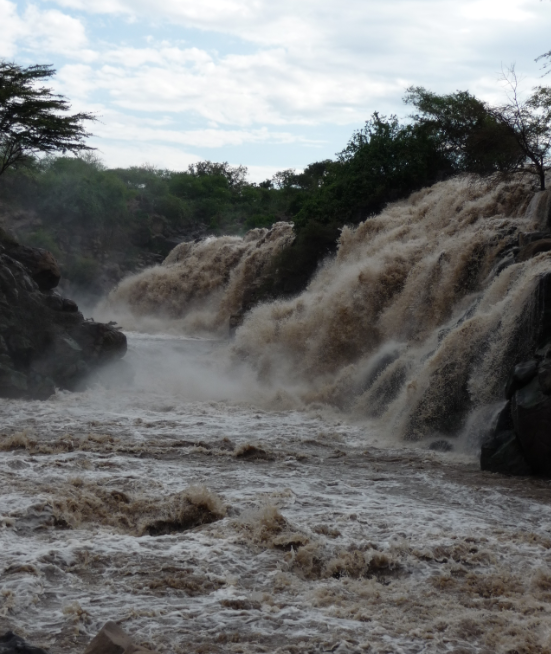 Äthiopienreise August 2019Yanbeli zur Regenzeit
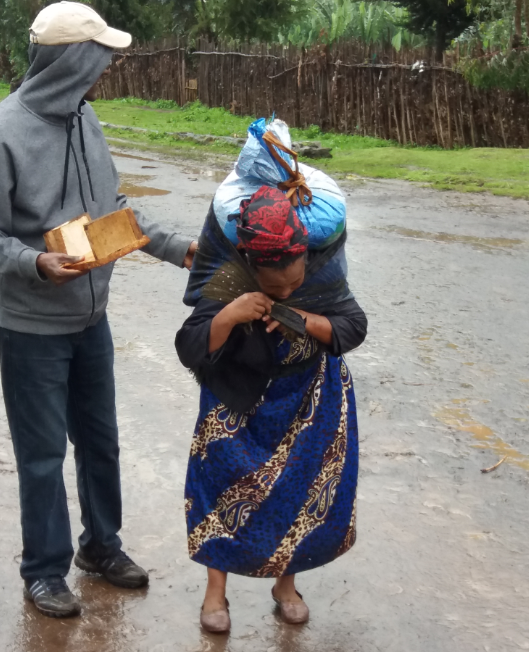 Äthiopienreise August 2019
Yanbeli zur Regenzeit
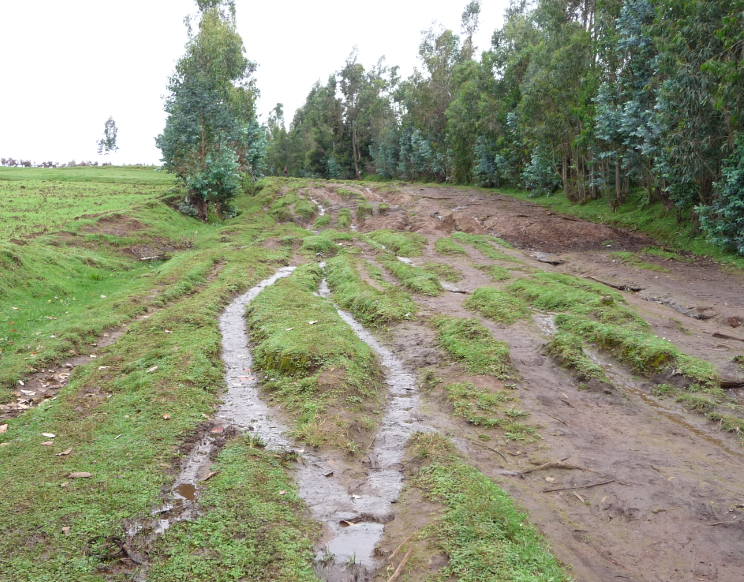 5
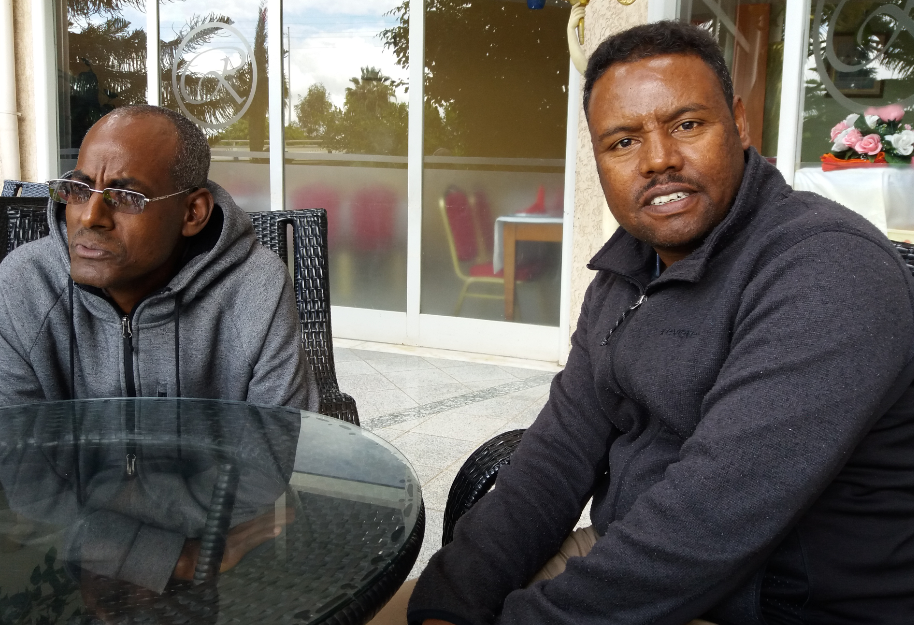 Lokale Mitarbeiter
Oliver, Worku, Elsa
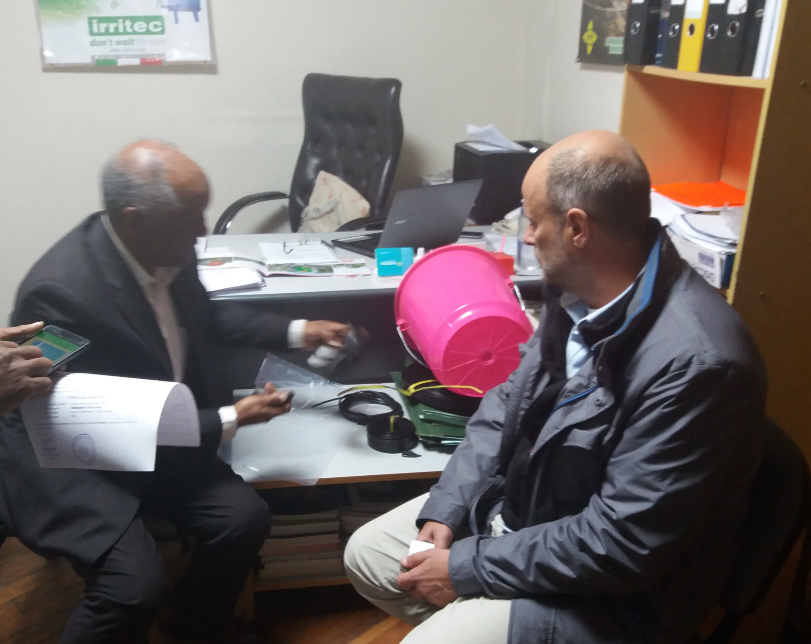 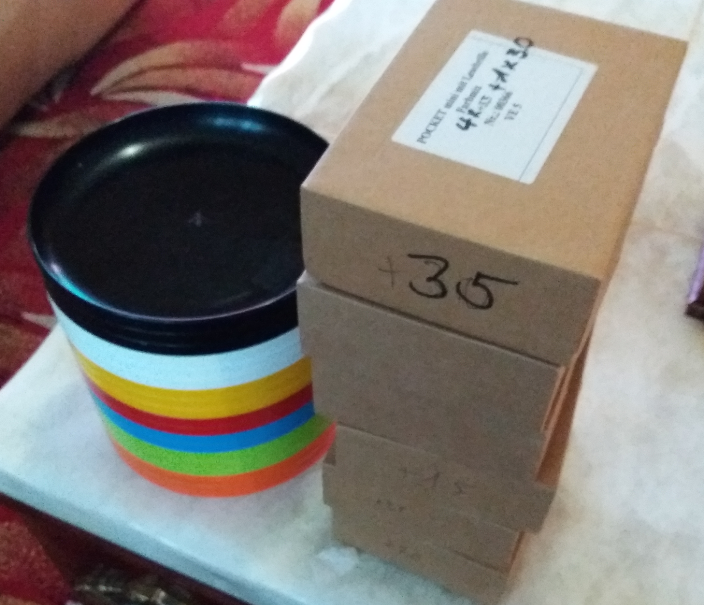 6
Wasserprojekt
Wasser- und Energiebehörde in Welkite
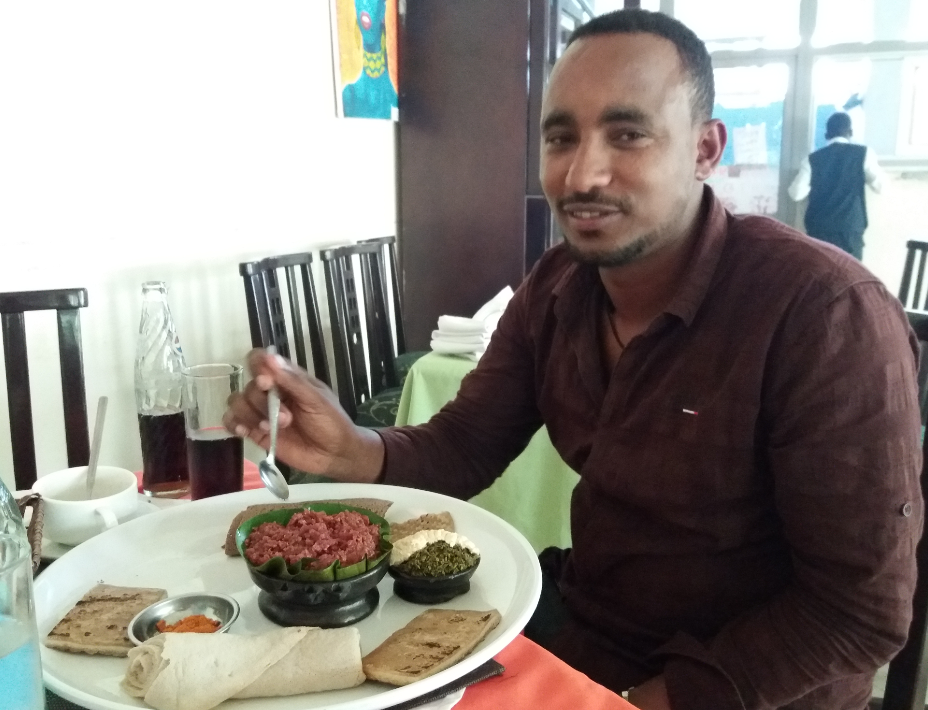 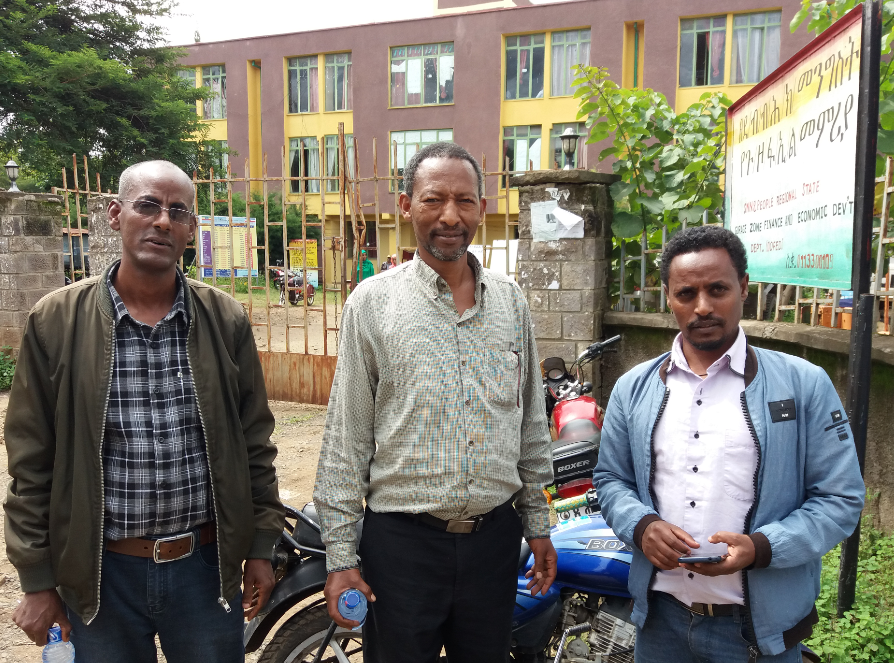 Wasserprojekt „Alter Bohrstandort“
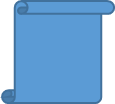